Ichak
Adizes
PhD og MBA i ledelse
Født 1927 i Skopje, Makedonien
Producent
Administrator
Entreprenør
Integrator
Mere om emnet på: 



www.ForklarMigLige.dk
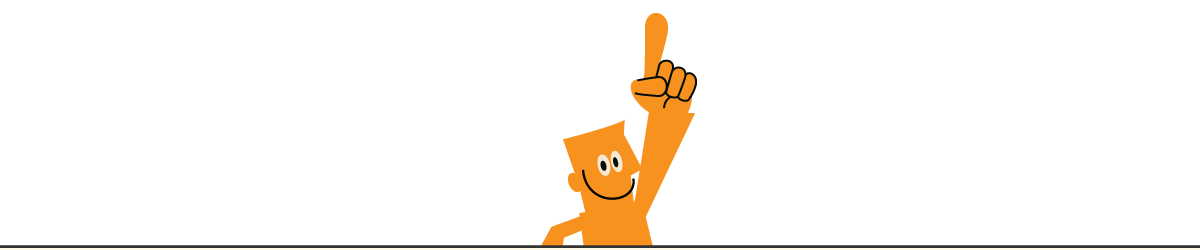